UNIVERSITÀ DI PISA
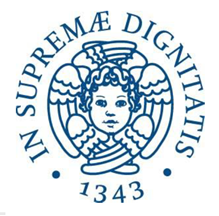 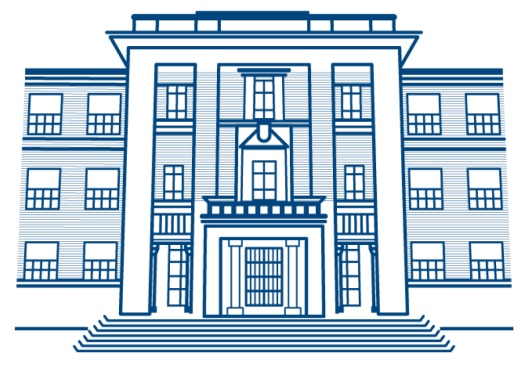 Scuola di Ingegneria
Dipartimento di Ingegneria dell’Energia, dei Sistemi, del Territorio e delle Costruzioni (DESTEC)
TITOLO DELLA TESI
Tesi di Laurea Magistrale in Ingegneria Energetica
Relatore/i:
Candidato:
Nome Cognome
gg/mm/aaaa – anno accademico 20xx/20xx
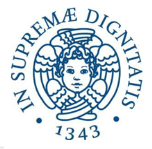 Candidato – Titolo
OBIETTIVI
2/7
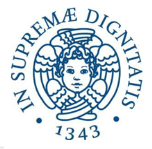 Candidato – Titolo
STATO DELL’ARTE
3/7
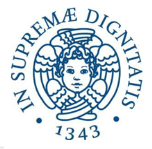 Candidato – Titolo
METODO
4/7
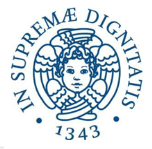 Candidato – Titolo
RISULTATI
5/7
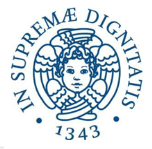 Candidato – Titolo
CONCLUSIONI
6/7
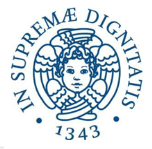 Candidato – Titolo
SVILUPPI FUTURI
7/7